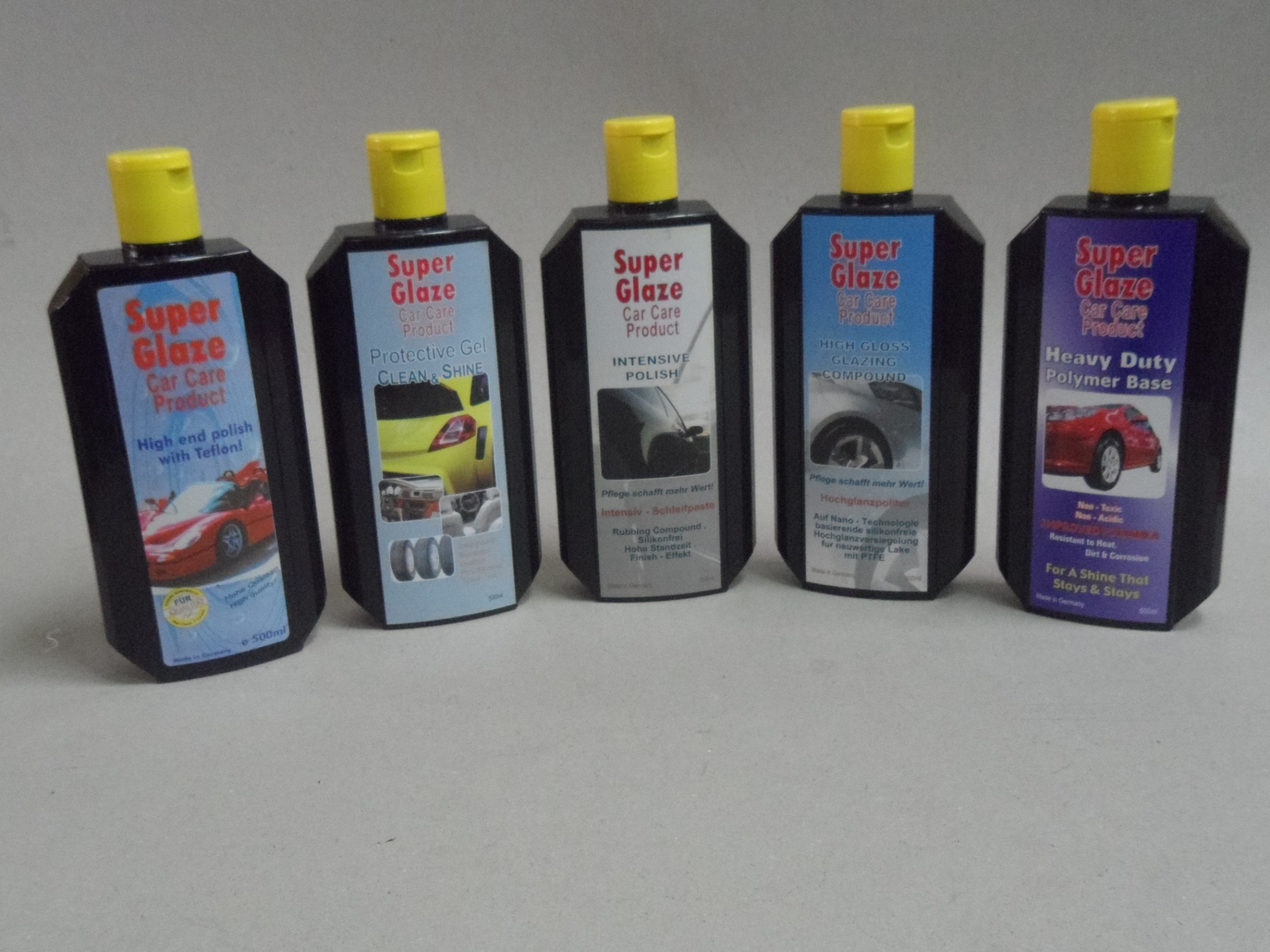 Super Glaze Car Care Products
Super Glaze Products
S/G Micro Fibre / Micro Towel
Super Glaze Products
Super Glaze Car Cloth
Super Glaze Products
Super Glaze Mutton Cloth
Super Glaze Products
Super Glaze Sealing Tape
Super Glaze Products
Super Glaze Towel Bath
Super Glaze Products
Super Glaze Masking Tape
Super Glaze Products
Super Glaze Velcro Pad
Super Glaze Products
S/G Glazing Sponge
Super Glaze Products
Super Glaze Wave Sponge
Super Glaze Products
Super Glaze Foam Cutting Pad
Super Glaze Products
S/ G Sponge Pad
Super Glaze Products
Super Glaze Heavy Duty Polymer Base
Super Glaze Products
Super Glaze Car Care Products
Super Glaze Products
Super Glaze Gloss Spray
Super Glaze Products
Super Glaze Tyre& Bumper Care
Super Glaze Products
Super Glaze Spray Gun
Super Glaze Products
6” Self Generated Vacuum Sander
Super Glaze Products
0.5” Water and Oil Filter
Super Glaze Products
3” Mini Angle Sander Spindle Thread